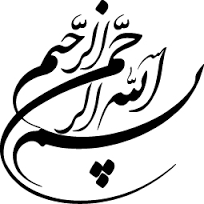 کنترل خشم
دوره ی نوجوانی نوجوانان، گروه سنی دوازده تا هجده سال را تشکیل می دهند.شما یک نوجوان هستید.در این دوره ، از نظر جسمانی دچار تغییراتی می شوید که به این تغییرات « بلوغ » می گویند.نوجوانان علاوه بر تغییرات جسمانی از نظر ذهنی و اجتماعی نیز تغییر می کنند.آنها در حال پشت سر گذاشتن کودکی و رسیدن به جوانی و بزرگسالی هستند.تغییرات در این دوره ، اغلب باعث بروز مسائل مختلف عاطفی و احساسی در نوجوانان می شود.
نوجوانی ، فرصتی برای کسب شایستگی ها و مهارتهای زندگی است و این فرصت کوتاه را باید غنیمت شمرد، اما در این دوره به دلیل برخی خصوصیاتی که در دوران بلوغ به وجود می آید، افراد حساس ترند و ممکن است روحیه ی هیجانی و کنجکاوی آنها باعث شود که بیشتر در معرض آسیبهای اجتماعی قرار بگیرند.از جمله آسیبهای اجتماعی که مشکلات زیادی برای افراد یک خانواده به وجود می آورد ، پرخاشگری و نزاع و اعتیاد  است.
پرخاشگری و نزاعپرخاشگری و نزاع ، نتیجه کنترل (مهار) نکردن خشم است.خشم و عصبانیت یک احساس طبیعی است و هر کس در زندگی خود در مواقعی عصبانی می شود.اما مهم این است که در موقع خشم ، رفتاری مناسب از خودمان بروز دهیم.افرادی که راههای درست ابراز خشم را یاد نگرفته  نمی توانند به طور معمول خشم خود را کنترل کنند،به افراد پرخاشگر تبدیل می شوند و ممکن است در بزرگسالی نیز این رفتار ادامه داشته باشد.نوجوان پرخاشگر،تحمل کمی دارد.همچنین ممکن است پرخاشگری در یادگیری ،تحصیل و یا زندگی فرد اثرات جبران ناپذیری بر جا بگذارد.
سه قائده کلی در هنگام خشم و عصبانیت که باید همیشه به یاد داشته باشیم:1-نباید به خودم صدمه بزنم.2-نباید به دیگران صدمه بزنم.3-نباید به وسایل یا اموال خودم یا دیگران صدمه بزنم.
وقتی ما از دست کسی عصبانی هستیم:*به خدا پناه ببریم و با گفتن ذکر و  نام و یاد خدا خود را آرام کنیم.*نفس های عمیق بکشیم و از یک تا ده بشماریم.*با رعایت سه قاعده در عصبانیت ،علت عصبانیت خود را مودبانه و آرام بیان کنیم.*اگر نمی توانیم خود را آرام کنیم،محیط ناراحت کننده را ترک کنیم.*برای آرام کردن خود از گفت و گو و مشورت با بزرگ تر ها کمک بگیریم.
وقتی دیگری از دست ما عصبانی است:*به آرامی از او سوال کنیم چرا او از دست ما عصبانی است و علت چیست؟*به حرف های طرف مقابل، خوب گوش کنیم و حرف های او را قطع نکنیم.*اگر اشتباهی مرتکب نشده ایم ،با آرامش توضیح دهیم و اگر اشتباهی کرده ایم عذرخواهی کنیم و راهی برای جبران اشتباه،پیدا کنیم.*اگر کسی از دست ما عصبانی است ،به طوری که حاظر به شنیدن حرف های ما نیست  ممکن است به ما صدمه زند،فورا صحنه را ترک کنیم و از بزرگ تر ها کمک بخواهیم.